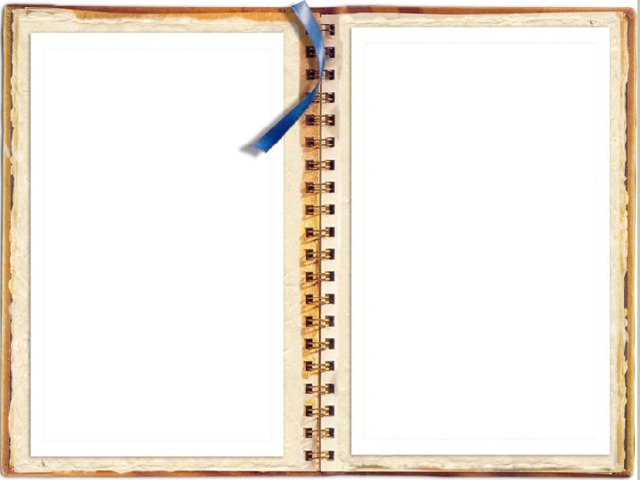 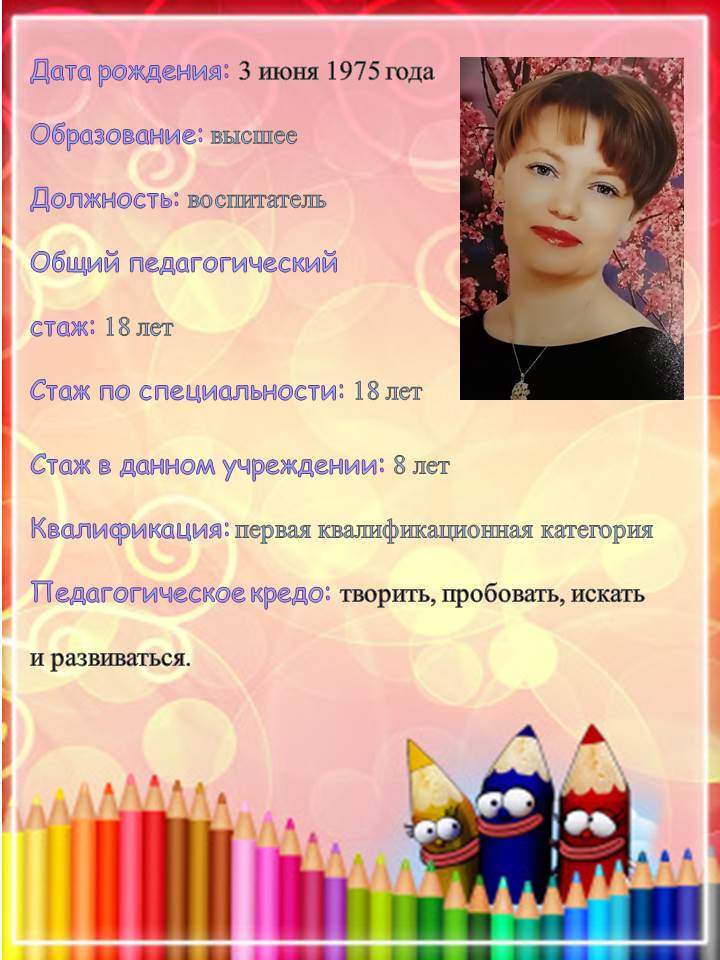 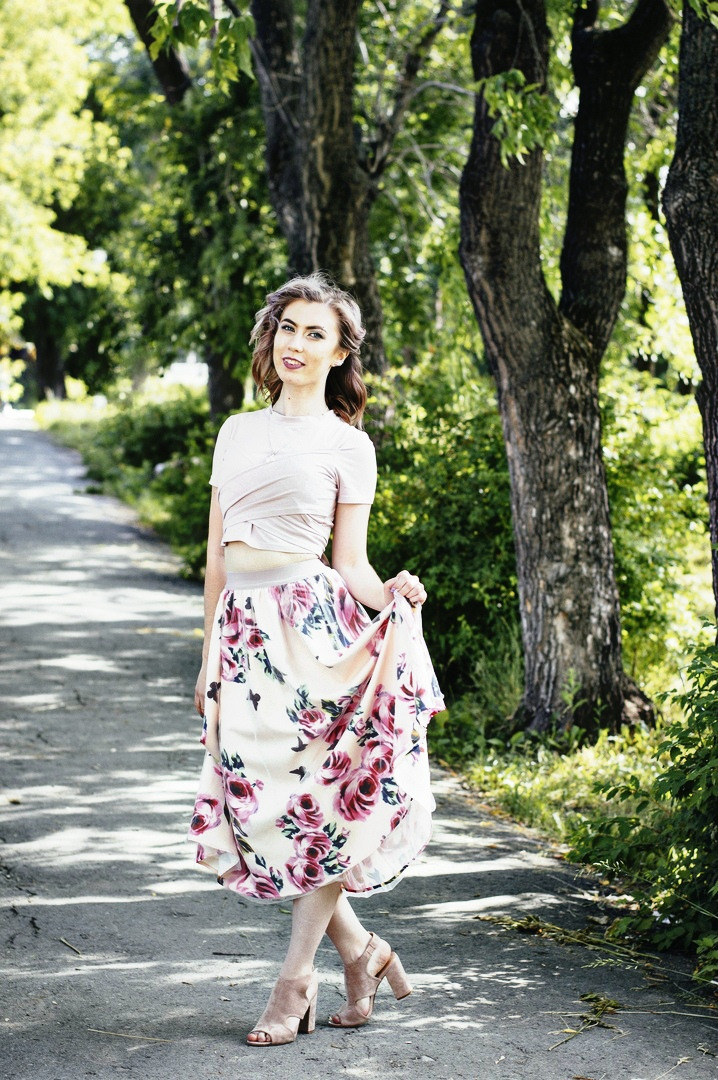 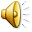 Молодой специалист
КАТАЕВА
АНАСТАСИЯ АЛЕКСАНДРОВНА
Образование: среднее 
специальное
Должность: воспитатель
Наставник
ШОХОВА
ЮЛИЯ ВАЛЕРЬЕВНА
Образование: высшее
Должность: воспитатель
Педагогический стаж: 18 лет
Квалификация: первая 
квалификационная категория
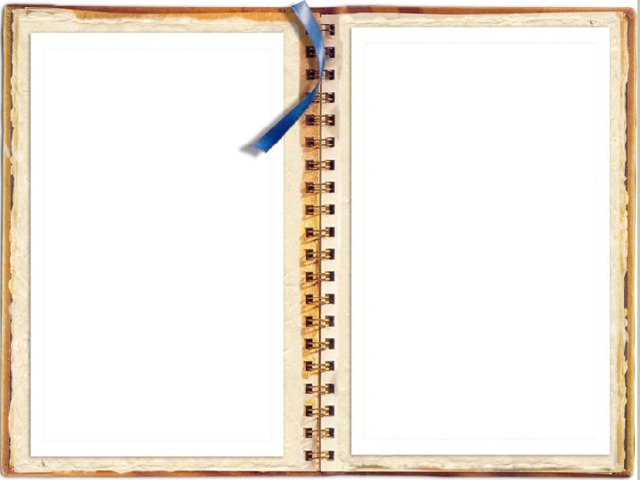 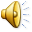 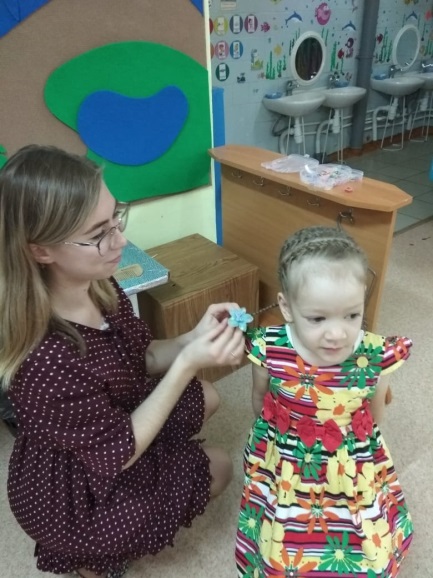 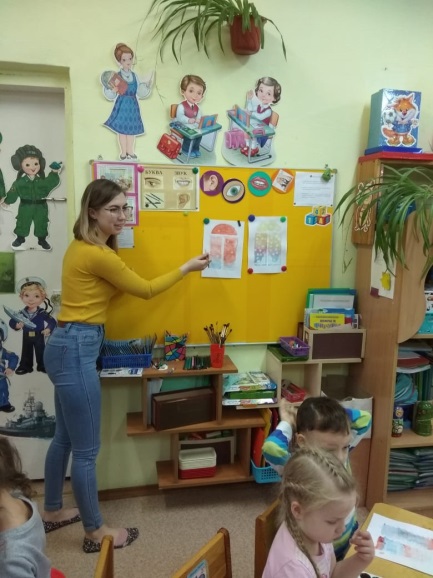 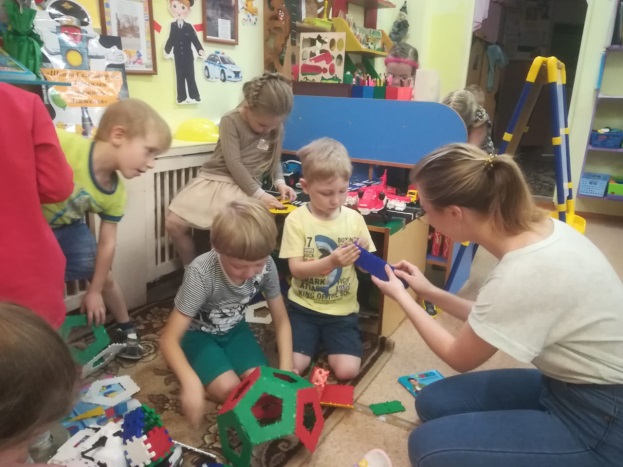 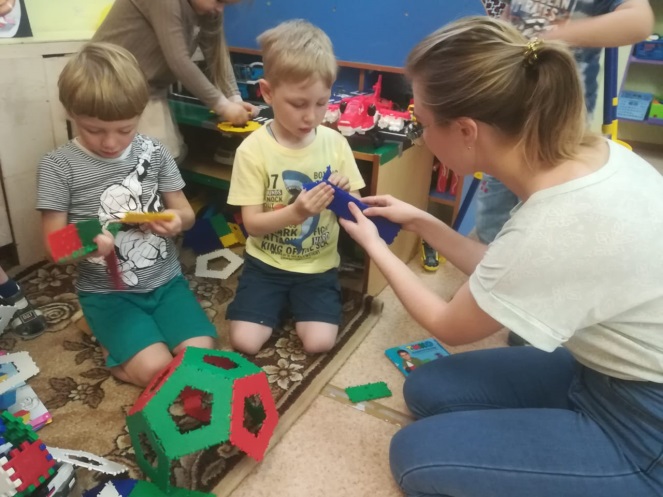 Развитие технических умений через ТИКО конструктор
Занятие по 
рисованию 
«Узоры на окне»
Мастер-класс позаплетанию косичек
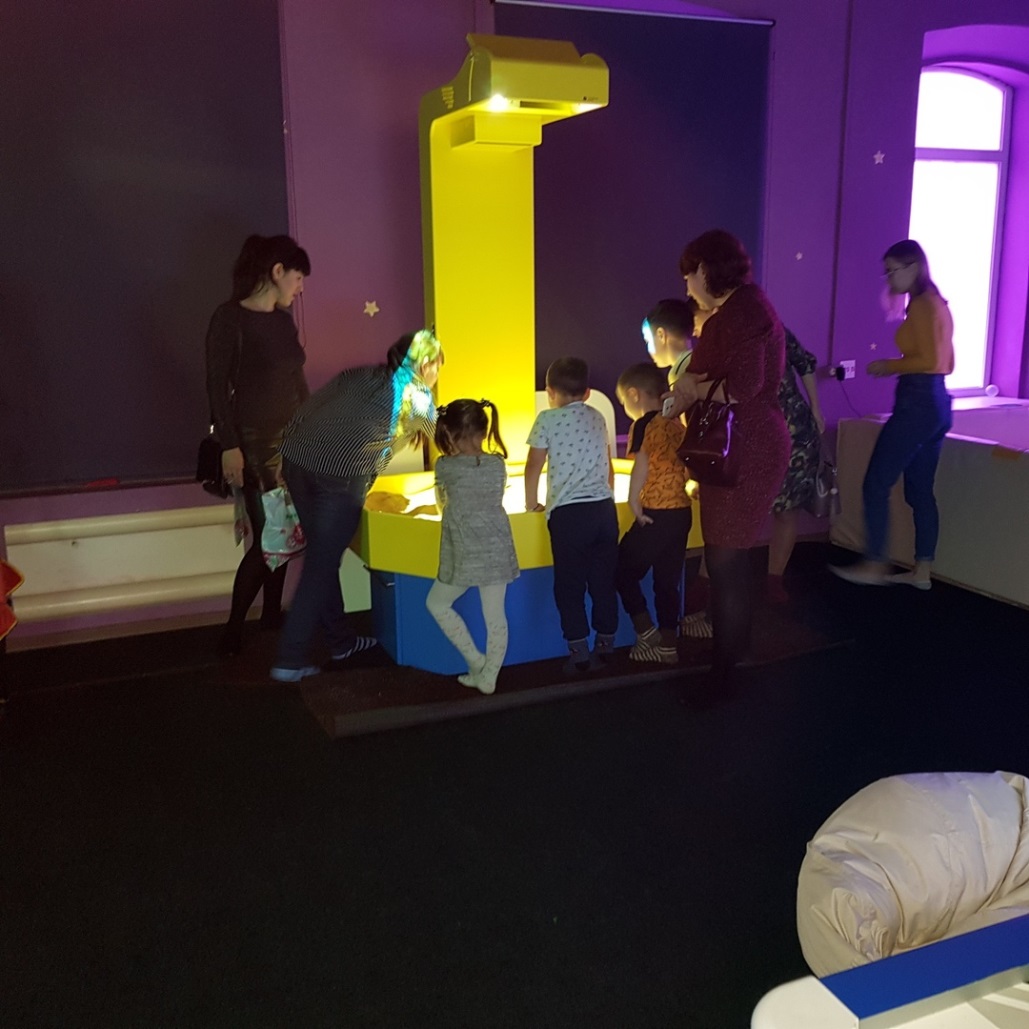 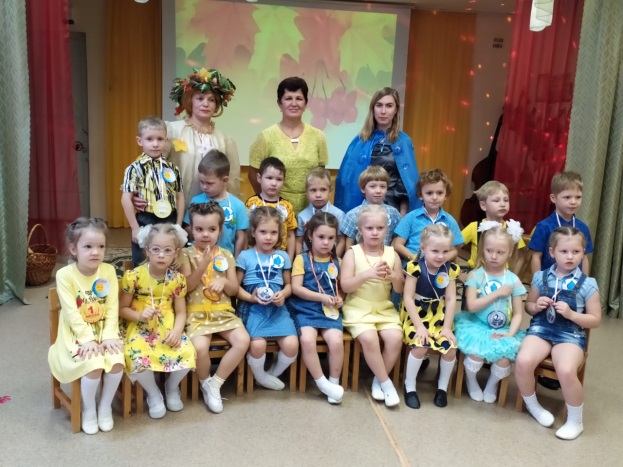 Первая актерская роль «Тучка»
Поездка в г.Камышлов «Интерактивный развлекательный парк Гай-До»
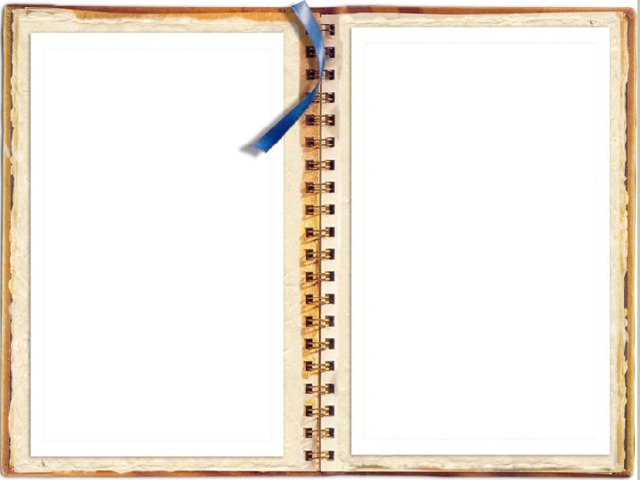 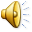 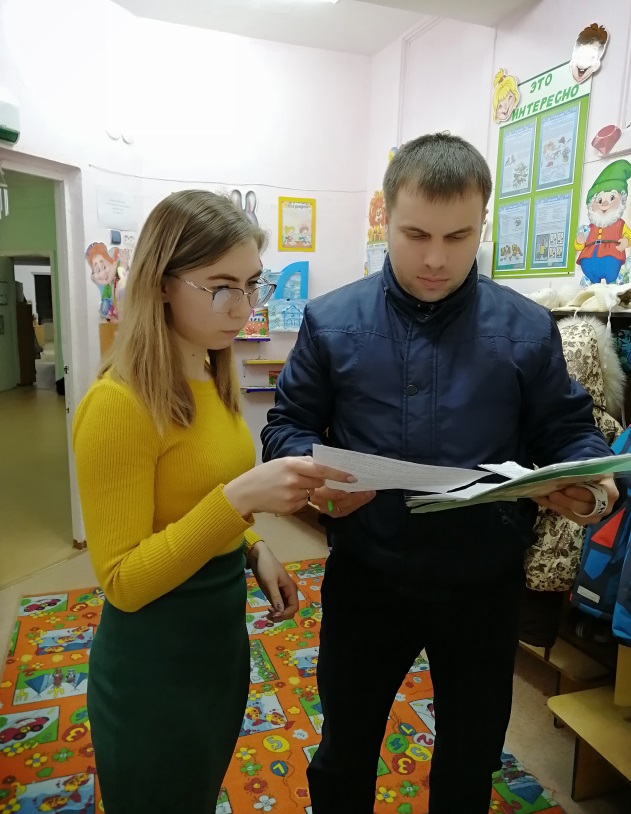 Развитее мелкой моторике через художественную деятельность
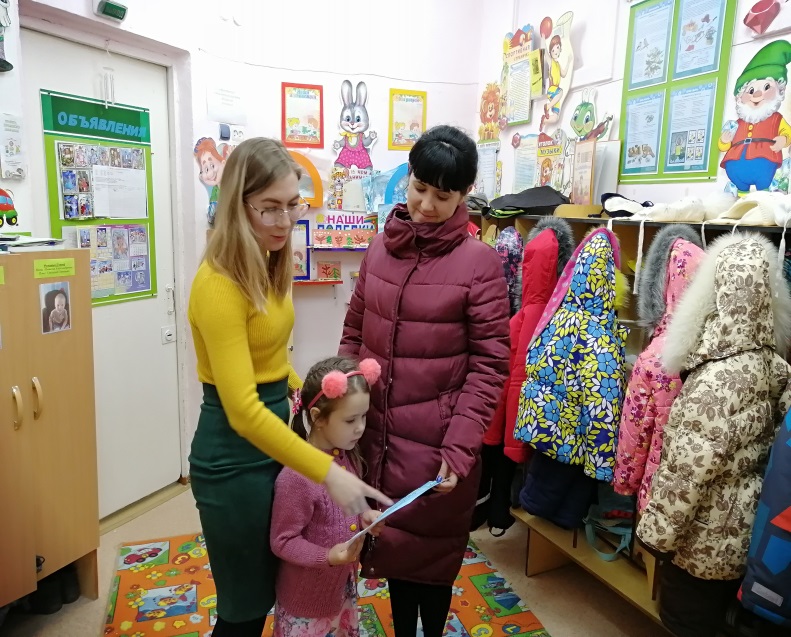 Консультация по ПДД «Безопасная перевозка детей в автомобиле»
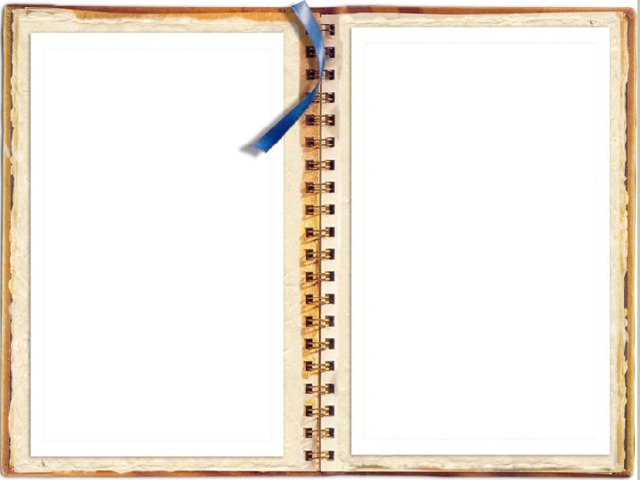 Работа с наставником
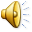 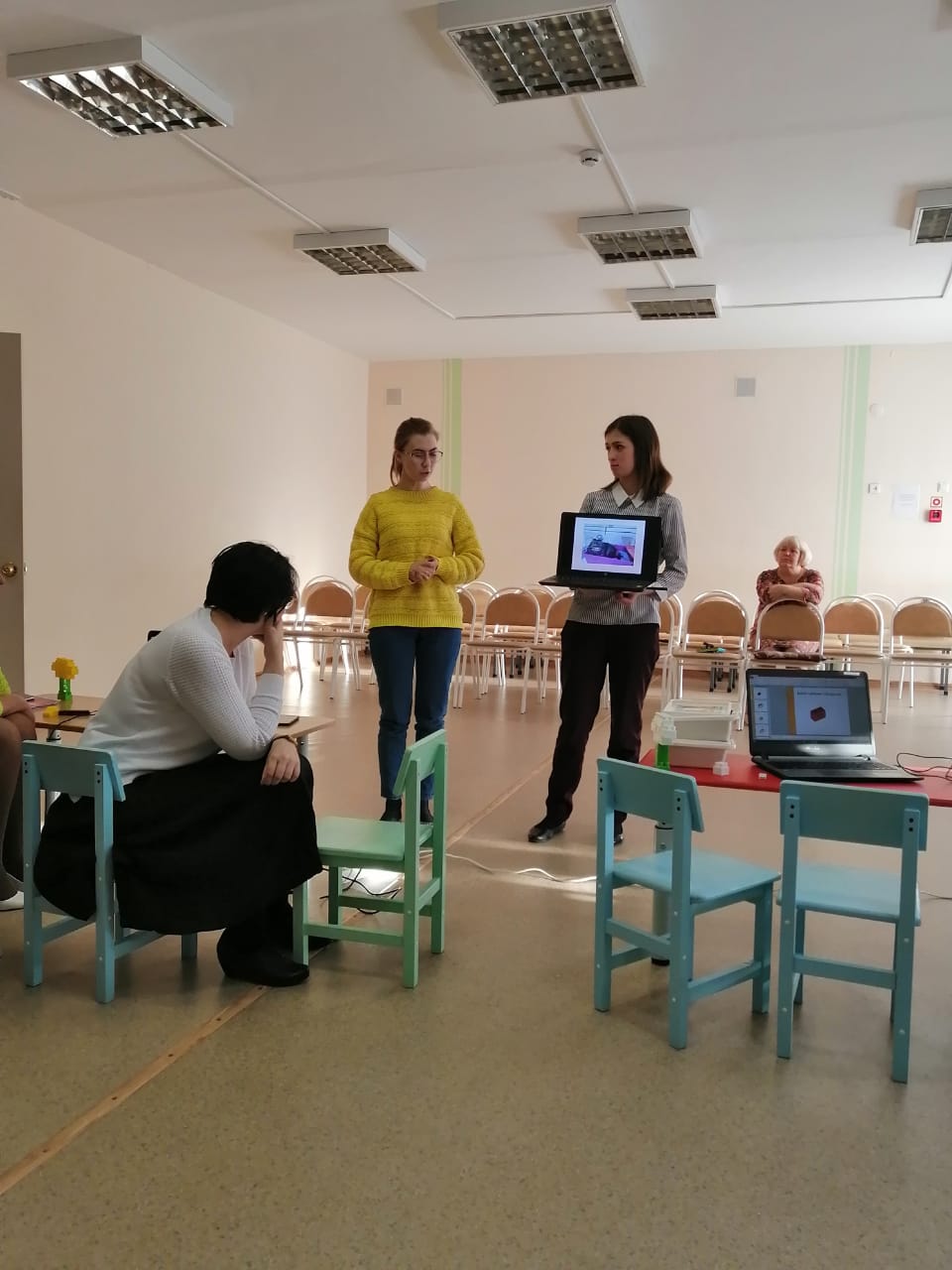 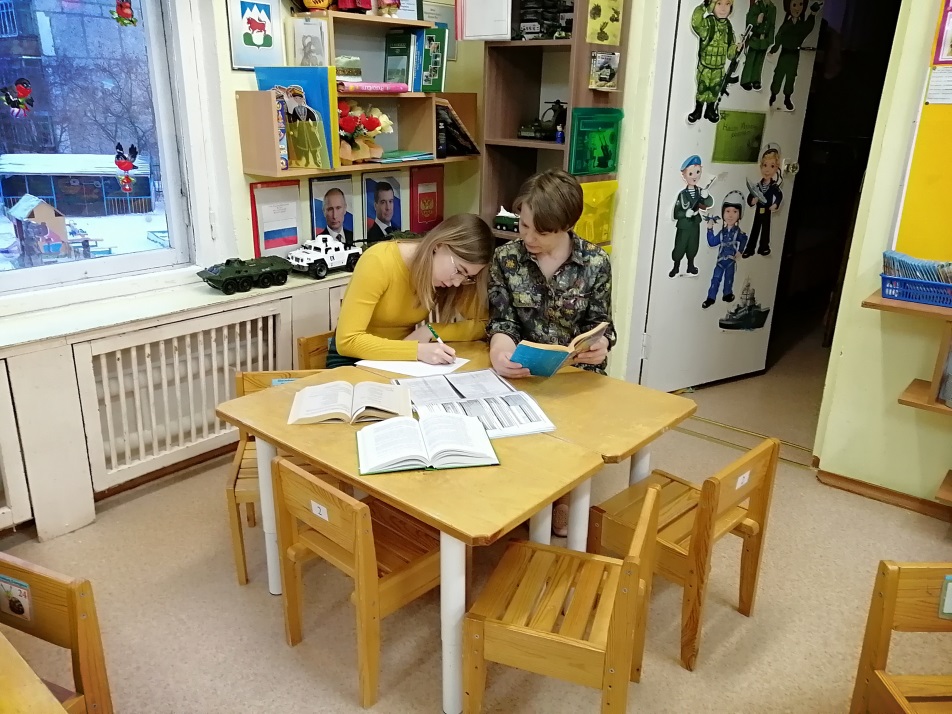 Тренинг «Психологические особенности детей» В школе № 5
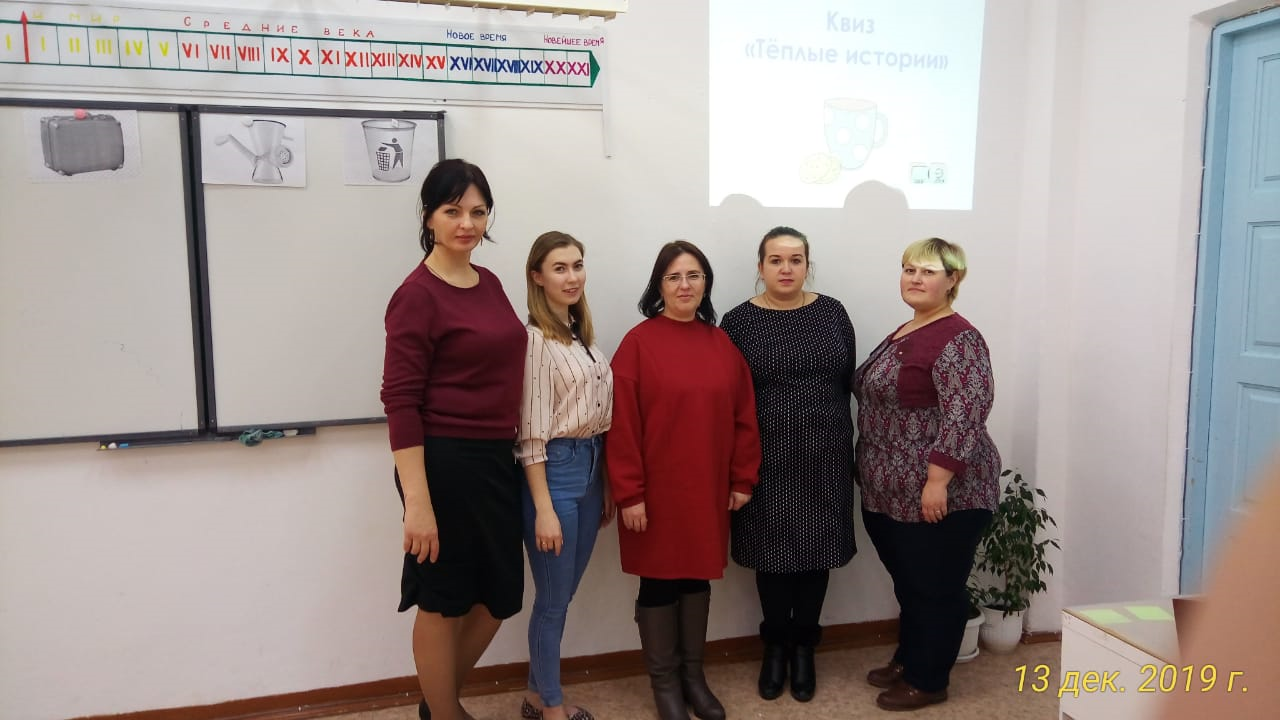 Консультация «Творческие и речевые способности через технические умения дошкольников»
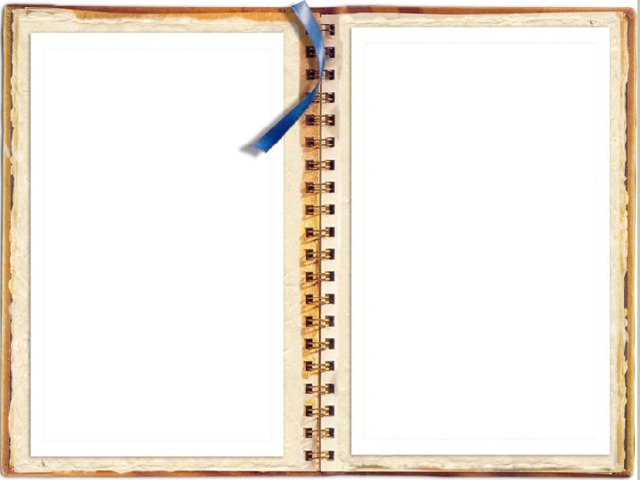 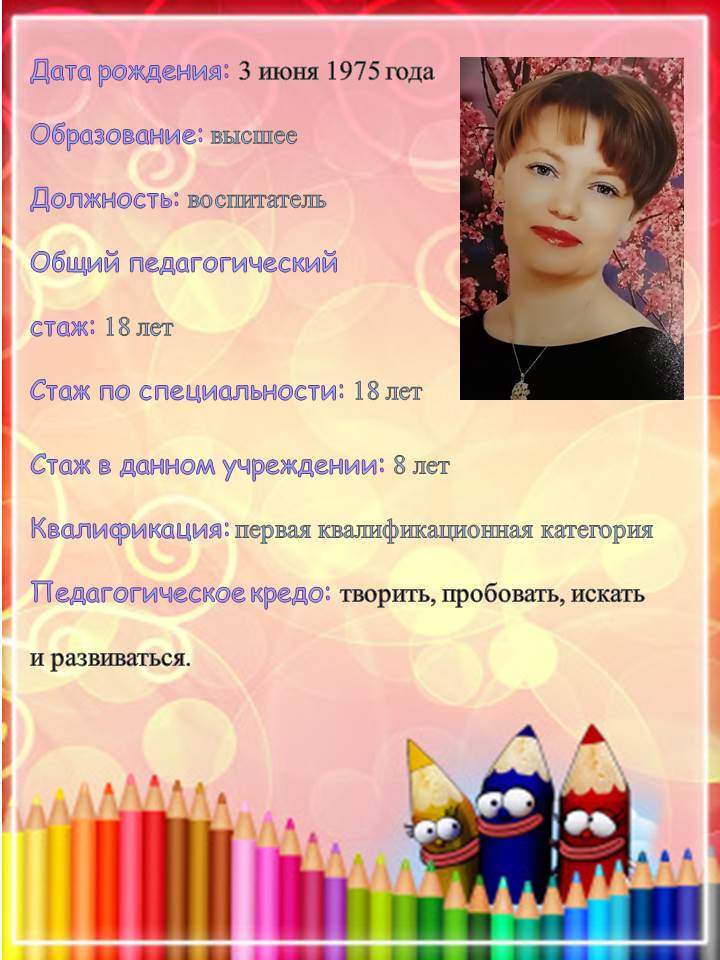 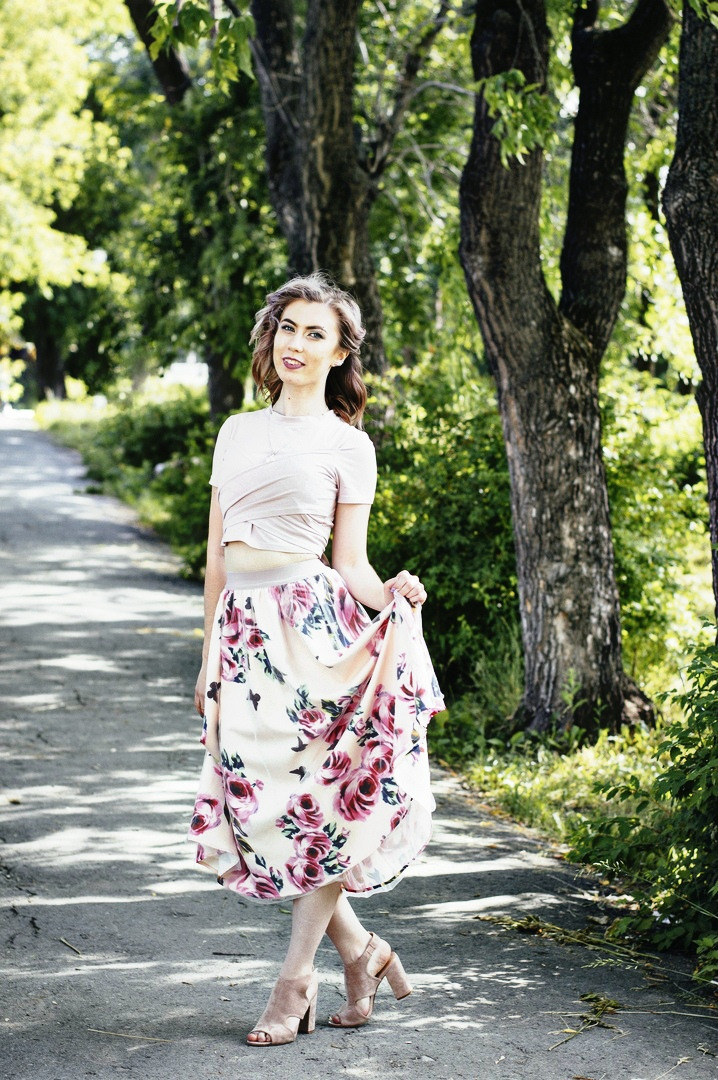 Молодой специалист
КАТАЕВА
АНАСТАСИЯ АЛЕКСАНДРОВНА
Образование: 
Должность: воспитатель
Наставник
ШОХОВА
ЮЛИЯ ВАЛЕРЬЕВНА
Образование: высшее
Должность: воспитатель
Педагогический стаж: 18 лет
Квалификация: первая 
квалификационная категория